Afrika - Smiluj nam se Gospodine!
Oko 11 posto svijeta ili oko 800 milijuna ljudi je pothranjeno
Šest posto pothranjenih su žene
Približno 16.500 djece dnevno u svijetu umre od gladi, većina ima manje od 5 godina
Godišnje se proizvede dovoljno hrane da se nahrani cijeli svijet, no ona se baca
Gotovo četvrtina svih stanovnika subsaharske Afrike su gladni
Sa svega 25 centi dnevno može se pravilno nahraniti dijete 
Moguće je zaustaviti glad u svijetu
OŠ PIROVAC
Ja  sam  oni - Isus
Križni put-2017
I. Postaja – Isusa osuđuju na smrt
II. Postaja – Isus prima na se križ
III. Postaja – Isus pada prvi put pod križem
IV. Postaja – Isus susreće svoju Majku
V. Postaja – Šimun Cirenac pomaže Isusu nositi križ
VI. Postaja – Veronika pruža Isusu rubac.
VII. Postaja – Isus pada drugi put pod križem
VIII. Postaja – Isus tješi jeruzalemske žene
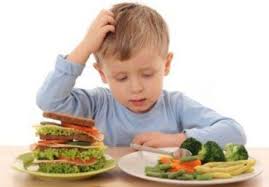 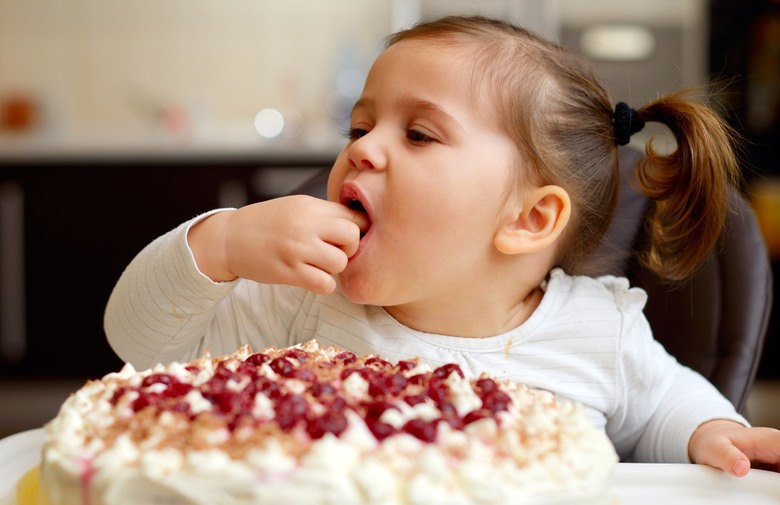 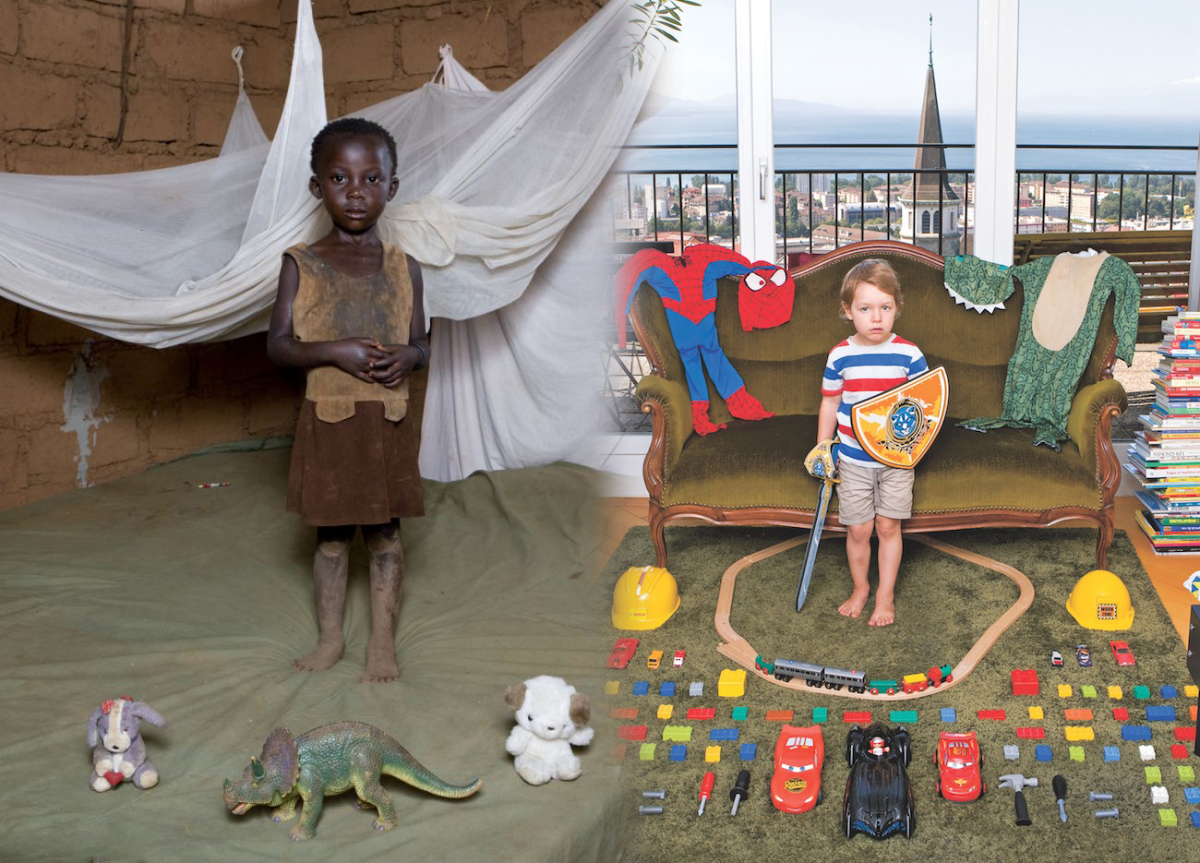 IX. Postaja – Isus pada treći put pod križem
X. Postaja – Isusa svlače
XI. Postaja – Isusa pribijaju na križ
XII. Postaja – Isus umire na križu
XIII. Postaja – Isusa skidaju s križa
XIV. Postaja – Isusa polažu u grob